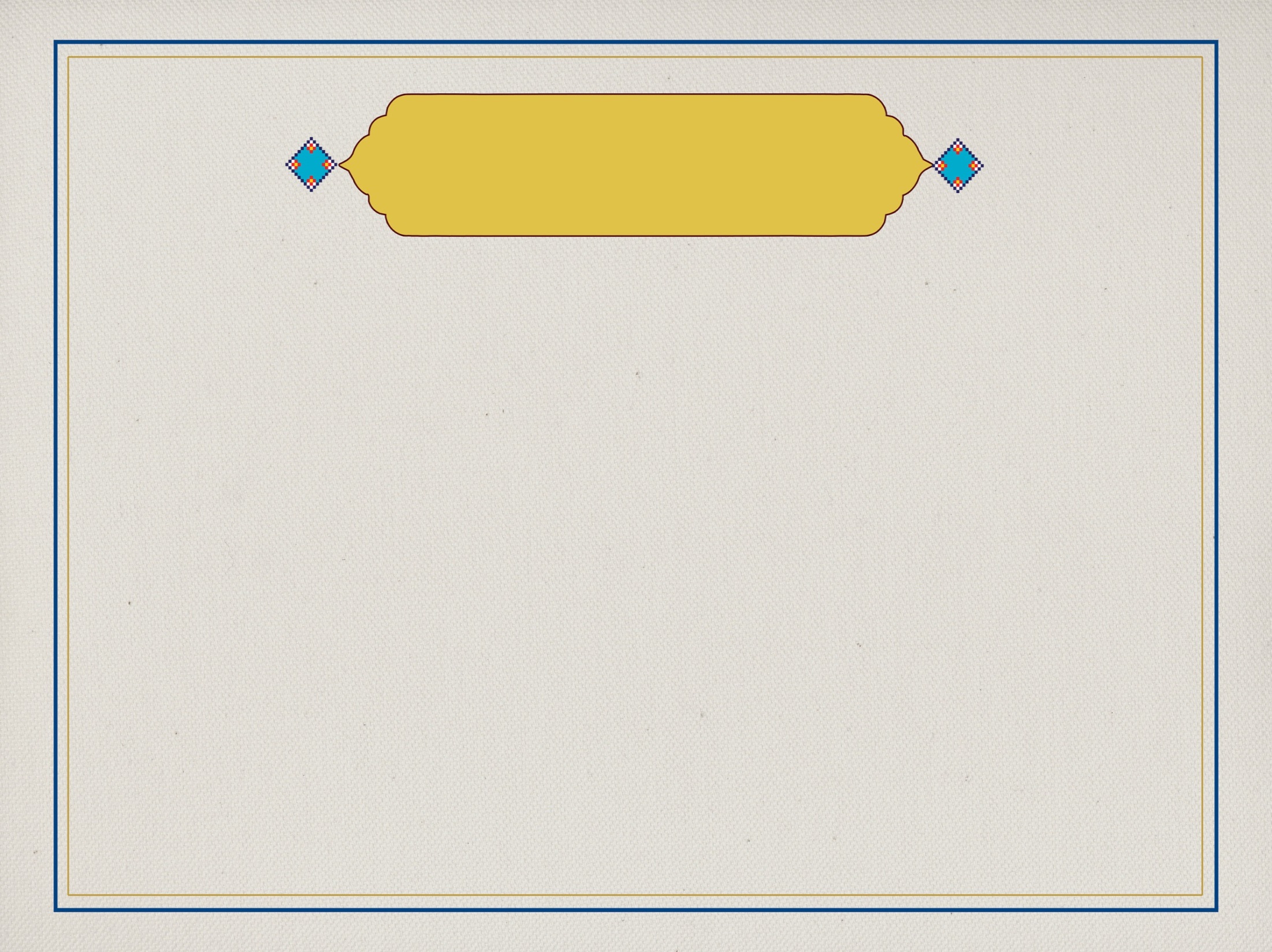 بسم الله الرحمن الرحیم
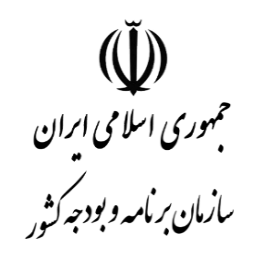 الزامات توسعه مشارکت عمومی- خصوصی و
تشریح دستورالعمل ماده 27 قانون الحاق (2)
محسن روحانی نژاد 
رئیس گروه بخش مشارکت عمومی- خصوصی سازمان برنامه و بودجه کشور
تیرماه 1397
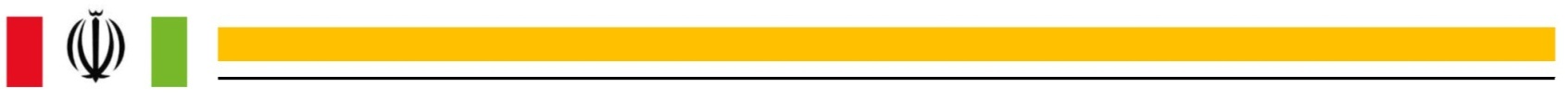 موانع توسعه مشارکت عمومی – خصوصی
؟؟؟
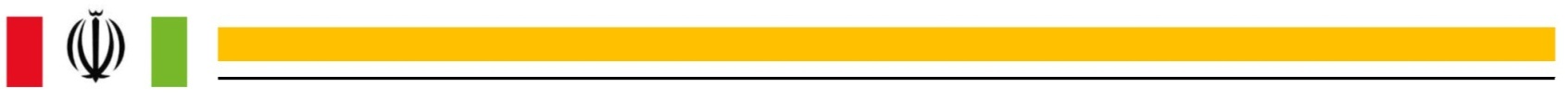 الزامات توسعه مشارکت عمومی - خصوصی
دستورالعمل شرایط واگذاريطرح‌هاي تملك دارايي‌هاي سرمايه‌ايموضوع ماده (27) قانون الحاق برخي مواد به قانون تنظيمبخشي از مقررات مالي دولت (2)
مصوبه شورای اقتصاد 1395/04/05
با اعمال اصلاحات مصوبه شورای اقتصاد مورخ 1396/05/25
4
ماده 27 قانون الحاق برخي مواد به قانون تنظيم بخشي از مقررات مالي دولت ( 2)
به دولت اجازه داده ميشود اقدامات زير را به عمل آورد:
الف- واگذاري طرح‌هاي تملك دارايي‌هاي سرمايه‌اي جديد و نيمه‌تمام و تكميل شده و آماده بهره‌برداري در قالب قراردادها و شرايط مورد تصويب شوراي اقتصاد با تعيين نحوه تأمين مالي دوره ساخت (فاينانس)، پرداخت هزينه‌هاي بهره‌برداري يا خريد خدمات در مدت قرارداد با رعايت استانداردهاي اجراي كيفيت خدمات و نهايتاً واگذاري طرح پس از دوره قرارداد به بخش غيردولتي با حفظ كاربري
ب- واگذاري طرح‌هاي تملك دارايي‌هاي سرمايه‌اي نيمه‌تمام و تكميل شده كه خدمات آنها قابل عرضه توسط بخش غيردولتي است به صورت نقد و اقساط به بخش غيردولتي با حفظ كاربري
ج- واگذاري مالكيت، حق بهره‌برداري و يا بهره‌برداري طرح‌هاي تملك دارايي‌هاي سرمايه‌اي قابل واگذاري و نيز اموال منقول و غيرمنقول و حقوق مالي مازاد بر نياز دولت با حفظ كاربري
5
يك گام برای توسعه مشارکت بخش خصوصی در توسعه کشور
دستورالعمل ماده 27 قانون الحاق (2) زمینه ای برای گسترش قراردادهای مشارکت عمومی – خصوصی است  لیکن انتهای راه نیست.
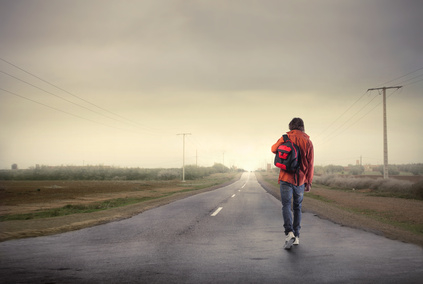 6
ماده 27 قانون الحاق برخي مواد به قانون تنظيم بخشي از مقررات مالي دولت ( 2)
7
فهرست مواد دستورالعمل
8
ماده 1) برخی از تعاریف
9
ماده 1) برخی از تعاریف
واگذاری پروژه های که از منابع اعتبارات ملی تامین شده است بر عهده دستگاه مرکزی (وزارتخانه) است
10
ماده 1) برخی از تعاریف
واگذاری پروژه های که از منابع اعتبارات استانی تامین شده است بر عهده دستگاه اجرایی استانی است
11
خلاصه وظایف کارگروه واگذاری (بخش اصلی اجرای دستورالعمل)
سیاست گذاری و نظارت بر فرایند واگذاری
بررسی گزارش تصمیم به واگذاری و اعلام نتیجه حداکثر ظرف 10 روز کاری به دستگاه اجرایی 
اخذ نظر کمیته منتخب کارگروه واگذاری در خصوص پیشنهادهای طرح تجاری و تعیین سرمایه‌گذار منتخب 
تایید قیمت اولیه در روش فروش و اجاره بعد از قیمت‌گذاری توسط کارشناس قیمت‌گذاری 
تصمیم‌گیری راجع به تجدید تمام یا قسمتی از فرایند انتخاب سرمایه‌گذار
واگذاری خارج از فرآیند رقابت عمومی 
تایید انتخاب سرمایه گذار در مواردی که تنها یک سرمایه‌گذار پیشنهاد دهد و یا یک نفر در ارزیابی سرمایه‌گذار تایید شود. 
واگذاری پایین‌تر از قیمت کارشناسی در روش فروش پروژه 
تقسیط تعهدات متقاضیان
12
خلاصه وظایف دستگاه اجرایی
اعلام فهرست پروژه‌های قابل واگذاری و غیرقابل واگذاری با تصریح دلایل عدم امکان واگذاری به کارگروه واگذاری و سازمان 
تهیه گزارش تصمیم به واگذاری و ارسال به کارگروه واگذاری 
شروع فرایند انتخاب سرمایه‌گذار ظرف 10 روز کاری پس از تایید گزارش تصمیم‌ به واگذاری توسط کارگروه واگذاری 
اخذ موافقت اولیه از سازمان سرمایه‌گذاری و کمک‌های اقتصادی و فنی ایران در صورت استفاده از سرمایه‌گذار خارجی 
تهیه اسناد و انتشار فراخوان، فراهم نمودن امکان بازدید از پروژه، ارسال دعوتنامه به اشخاص فهرست کوتاه 
دریافت اسناد متقاضیان سرمایه‌گذاری و ارسال آن به کارگروه واگذاری و کمک به فرآیند انتخاب عقد قرارداد و پایش و اجرای آن
ارسال گزارش عملکرد در خصوص پیشرفت فرایند به کارگروه واگذاری و سازمان شامل پروژه‌های در مرحله فراخوان، قرارداد و سایر موارد
شرایط رسمیت یافتن کارگروه واگذاری
وظایف استانداران
کمیته منتخب کارگروه واگذاری
این کمیته از افراد خبره فنی، مالی، حقوقی به تشخیص کارگروه واگذاری تشکیل می‌شوند 
وظایف آن بررسی صلاحیت عمومی و توان مالی سرمایه‌گذاران و تهیه فهرست کوتاه، دریافت تضامین، ارزیابی پیشنهادهای طرح تجاری پروژه برای شناسایی مناسب‌ترین پیشنهاد و اعلام نظر به کارگروه واگذاری می باشد
16
شناسایی پروژه‌ها و طرح‌های مشمول واگذاری
وجود اعتبار مصوب کافی و یا حتی پیشرفت فیزیکی بالا نمی‌تواند به عنوان دلیل موجهی برای واگذار نکردن پروژه به بخش غیردولتی مد نظر قرار گیرد. از این رو پروژه‌های خودگردان با پیشرفت فیزیکی بالا بعنوان یک معیار در اولویت واگذاری قرار گیرد 
در پروژه‌های غیرخودگردانی که بخش عمومی بر اساس اسناد بالادستی ملزم به اجرای آن است و از نظر اقتصادی دارای توجیه بوده اما توجیه مالی برای سرمایه‌گذار ندارند و جهت مشارکت با بخش خصوصی نیاز به حمایت مالی دولت دارند (این حمایت مالی اصطلاحاً Viability Gap Funding نام دارد)، می‌بایست نسبت به گروه‌بندی پروژه‌ها بر اساس مقدار نیاز به حمایت مالی اقدام شده و پروژه‌هایی که نیاز به حمایت مالی کمتری دارند در اولویت واگذاری قرار گیرند.
طرح های در حال بهره برداری در اولویت هستند
17
فرآيند انتخاب سرمايه گذارمتناسب با واگذاری طرح ها
انتخاب سرمایه‌گذار باید در یک فرآیند رقابتی و از طریق انتشار حداقل دو نوبت آگهی شناسایی سرمایه‌گذار، در روزنامه‌های کثیرالانتشار و یا وب سایت های مرتبط مشترکا یا منفردا انجام شود 
در دو مرحله زیر انجام میشود:
الف) ارزیابی صلاحیت سرمایه‌گذار (ارزیابی صلاحیت عمومی و توان مالی)
ب) ارزیابی طرح تجاری پروژه (ارزیابی فنی و مالی)
18
ارزیابی متقاضیان سرمایه گذاری و مشارکت
تبصره: امکان حضور نهادهای عمومی غیردولتی  تنها در شرایطی مجاز است که در فهرست کوتاه هیچ متقاضی از بخش خصوصی و تعاونی قرار نگیرد. برای متقاضیان از نهاد عمومی غیردولتی حق مالکیت مستقیم و غیرمستقیم سهام و کرسی مدیریتی تا سقف چهل درصد مجاز می‌باشد. در صورت مالکیت 100 درصدی حداکثر تا چهار سال پس از بهره‌برداری سهم خود را تا سقف مشخص واگذار نماید.
ارزیابی طرح تجاری پروژه (پیشنهاد فنی و مالی پروژه)
1- ارسال دعوتنامه به اشخاص فهرست کوتاه به منظور دریافت پیشنهاد طرح تجاری پروژه و تضمین شرکت در فرآیند واگذاری
2- دریافت تضامین و پیشنهادهای طرح تجاری پروژه و شناسایی مناسب‌ترین پیشنهاد توسط کمیته منتخب کارگروه واگذاری و اعلام نظر به کارگروه واگذاری
3- تعیین سرمایه‌گذار منتخب توسط کارگروه واگذاری بر اساس شاخص‌های مالی یا دیگر شاخص‌های متناسب
4- تجدید تمام یا قسمتی از فرآیند انتخاب سرمایه‌گذار توسط کارگروه واگذاری در صورت لزوم
سرمایه‌پذیر می‌تواند ارزیابی طرح تجاری پروژه را بصورت مجزا در دو مرحله ارزیابی فنی و ارزیابی مالی انجام دهد. همچنین سرمایه پذیر می تواند مرحله ارزیابی صلاحیت سرمایه گذار و ارزیابی طرح تجاری پروژه را در یک مرحله انجام دهد.
برای پروژه‌هایی که به تشخیص سرمایه‌پذیر نیاز به ارزیابی فنی ندارند، مرحله ارزیابی پیشنهادهای فنی از فرآیند انتخاب سرمایه‌گذار حذف می‌شود.
20
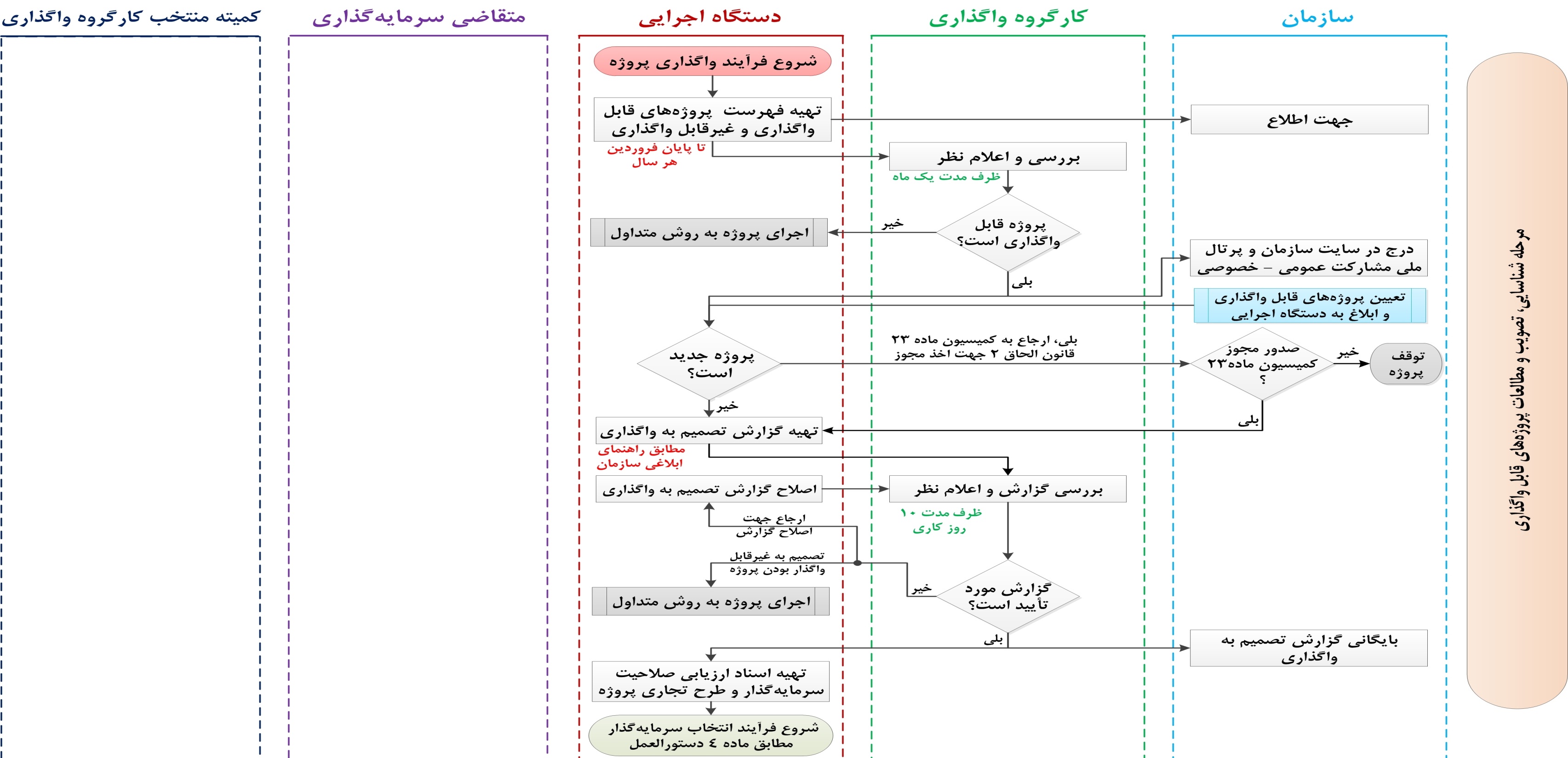 ماده 2 و 3) ساز و کار اجرایی
21
ماده 2 و 3) ساز و کار اجرایی
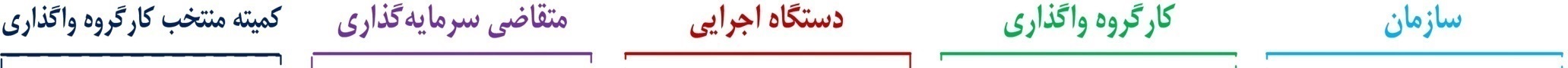 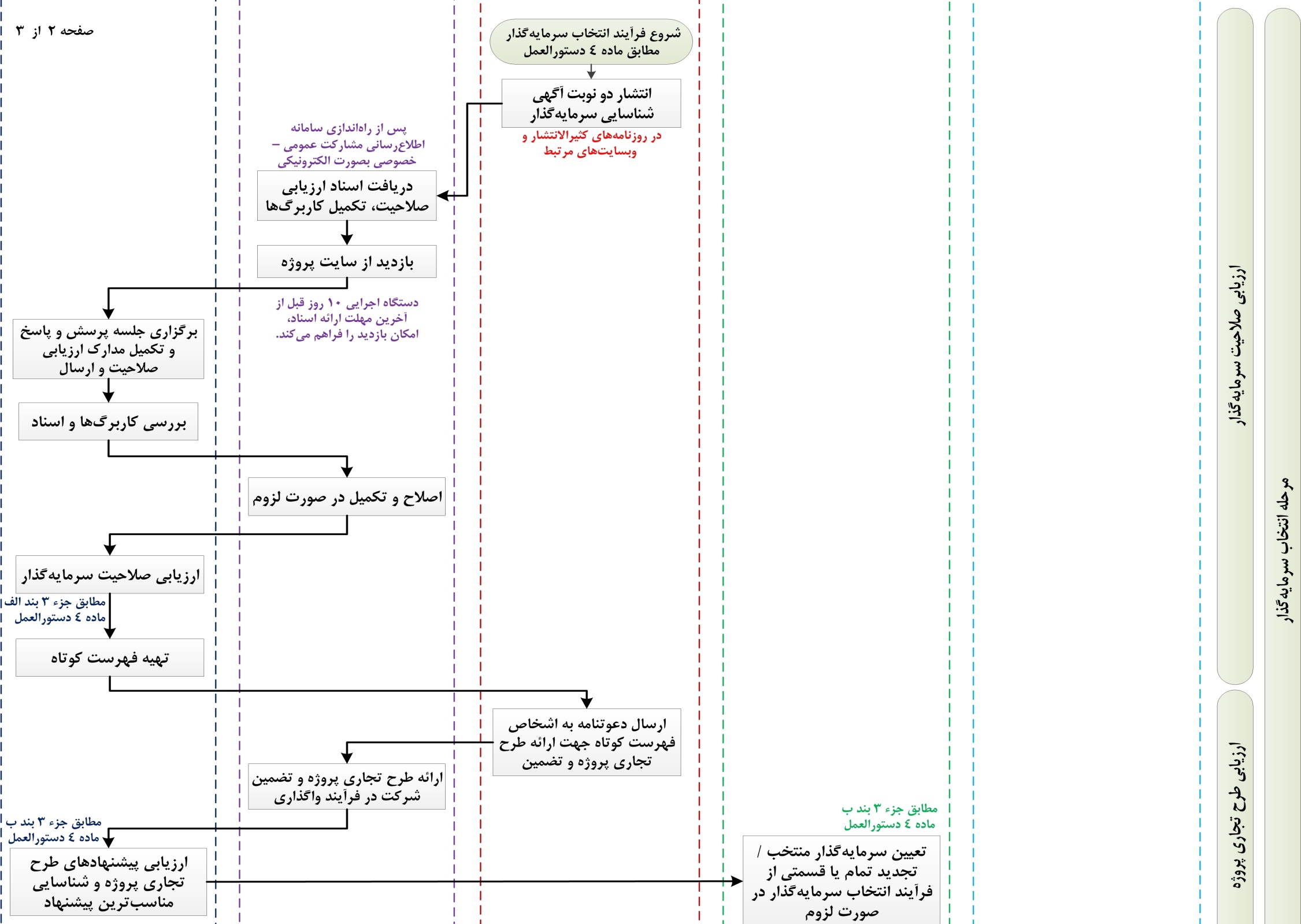 22
ماده 2و 3) ساز و کار اجرایی
قرارگرفتن پروژه‌ها در لیست‌ پروژه‌های قابل واگذاری در قانون بودجه سنواتی تا قبل از انعقاد قرارداد واگذاری، هیچ‌گونه تغییری را در روند تخصیص اعتبارات از سوی سازمان و دستگاه اجرایی ذ‌ی‌ربط ایجاد نمی‌کند.
در موارد استفاده از سرمایه‌گذار خارجی، اخذ موافقت اولیه از سازمان سرمایه‌گذاری و کمک‌های اقتصادی و فنی توسط دستگاه اجرایی ضروری است.
سازمان می‌تواند رأساً نسبت به تعیین پروژه‌های مشمول واگذاری اقدام نموده و دستگاه اجرایی مکلف است نسبت به تهیه گزارش اقدام نماید.
در پروژه‌های غیروابسته که از لحاظ کاربری و اجرایی نسبت به دیگر پروژه‌های یک طرح مستقل هستند، واگذاری پروژه‌ها بطور مستقل مجاز می‌باشد و در پروژه‌های وابسته واگذاری پروژه به تنهایی با مجوز سازمان بلامانع است.
23
ماده 2و 3) ساز و کار اجرایی
سازمان وظیفه هماهنگی، پشتیبانی، راهبری و نظارت در مراحل واگذاری پروژه و تجمیع اطلاعات و ارائه گزارش به هیأت دولت را بر عهده دارد. نظارت بر حسن اجرای این دستورالعمل به عهده سازمان است و در استان‌ها به عهده سازمان مدیریت و برنامه ریزی استانها می‌باشد.
در صورتی که دستگاه بهره‌بردار با دستگاه اجرایی متفاوت باشد، کارگروه واگذاری در دستگاه بهره‌بردار تشکیل می‌شود و پیشنهاد واگذاری و تهیه گزارش تصمیم به واگذاری نیز به عهده دستگاه بهره‌بردار می‌باشد.
24
تصریح برخی از نکات
چنانچه پیمانکاران، مشاوران، تأمین‌کنندگان ماشین‌آلات و تجهیزات و تأمین‌کنندگان مالی (فاینانسور) و یا سایر اشخاص حقیقی یا حقوقی که دارای مطالبات تأیید شده از دولت باشند و در فرآیند رقابتی واگذاری تصریح شده در دستورالعمل بعنوان سرمایه‌گذار انتخاب گردند، با درخواست آنان مطالبات آنها در روش‌های مشارکتی بعنوان سرمایه‌گذاری اولیه در پروژه تلقی شده و در مدل مالی منظور می‌گردد؛ همچنین در روش فروش بعنوان پرداخت قسمتی از قیمت اولیه پروژه تلقی می‌شود.
اولویت شروع پروژه جدید به روش مشارکتی است و بعد از اینکه ضرروت پروژه جدید به تایید کمیسیون ماده 23 الحاق 2 به شرط روش مشارکتی رسید، دستگاه اجرایی مکلف است در چهار نوبت برای فراخوان اقدام نماید. در صورت عدم امکان مشارکت گزارش توجیهی آن به سازمان ارائه می گردد.
25
ماده 5) روش‌های واگذاری پروژه
26
ماده 5
در روش‌هایی که سرمایه‌گذار موظف به پرداخت اجاره در زمان بهره‌برداری پروژه است، سرمایه‌پذیر مجاز است سال‌های اجاره و بهره‌برداری پروژه توسط سرمایه‌گذار را بر اساس مدل مالی و شرایط رقابتی و با در نظر گرفتن صرفه و صلاح سرمایه‌پذیر در قرارداد منظور نماید. سال‌های اجاره و بهره‌برداری پروژه می‌تواند بیش از یک سال در نظر گرفته شود.
بر اساس بند (9) تبصره 19 قانون بودجه سال 1397، در روش فروش پروژه، دستگاه اجرایی ملزم به اخذ مجوز از هیأت وزیران نمی‌باشد.
27
ماده 6) تعیین قیمت اولیه پروژه
تعیین قیمت اولیه پروژه در روش‌هایی که در آن مالکیت پروژه بطور دائم به سرمایه‌گذار منتقل می‌شوند و تعداد متقاضیان آن پروژه کمتر از سه نفر باشد، توسط کارشناس قیمت‌گذاری و در نظر گرفتن عواملی چون خدمات طرح یا پروژه، فناوری مورد استفاده، بازار داخلی و بین‌المللی محصولات، موقعیت طرح یا پروژه در مقایسه با رقبای تجاری اعم از داخلی و خارجی انجام می‌شود.
در پروژه‌هایی که مالکیت آنها بطور دائم به سرمایه‌گذار منتقل نمی‌شود، نیاز به تعیین قیمت اولیه پروژه ندارند.
در صورتی که تعداد متقاضیان خرید پروژه سه یا بیشتر از آن باشد، تعیین قیمت اولیه پروژه لازم نیست و قیمت فروش پروژه از طریق رقابت بین متقاضیان تعیین می‌شود.
متقاضیان مذکور نباید دارای نفع مشترک باشند و در خصوص اشخاص حقوقی نیز ضمن داشتن شخصیت حقوقی مستقل و عدم وابستگی به یکدیگر، نباید دارای نفع مشترک، مدیرعامل و هیأت مدیره مشترک و همچنین سهامدار یا سهامداران مشترک به میزان 10 درصد یا بیشتر باشند.
28
ماده 6) تعیین قیمت اولیه پروژه
در روش فروش پروژه، بدهی‌های طرح یا پروژه مشمول واگذاری مشخص شده، به سرمایه‌گذار منتقل می‌شود.
در صورتی که قیمت‌های پیشنهادی سرمایه‌گذاران کمتر از قیمت اولیه تعیین شده باشد، کارگروه واگذاری می‌تواند در همان مرحله، بالاترین قیمت پیشنهادی بیشتر از پنجاه درصد قیمت اولیه در مناطق عمومی و بالاترین قیمت پیشنهادی بیشتر از بیست درصد قیمت اولیه در مناطق محروم را بعنوان قیمت برنده انتخاب نماید.
کارگروه واگذاری می‌تواند نسبت به تقسیط تعهدات متقاضیان با رعایت آیین‌نامه اجرایی نظام اقساطی واگذاری و نحوه دریافت بهای حقوق قابل واگذاری اقدام نماید.
29
ماده 7) تأمین مالی دوره ساخت (Finance)
در دوره ساخت هیچگونه اعتباری از منابع و بودجه عمومی بغیر از تأمین زمین و پیش پرداخت خرید محصول از طرف سرمایه‌پذیر به سرمایه‌گذار پرداخت نخواهد شد
استفاده از ظرفیت‌های ماده (24) «قانون رفع موانع تولید رقابت‌پذیر و ارتقای نظام مالی کشور» جهت فروش دارایی‌ها و اخذ تسهیلات از بانک‌های دولتی برای سایر طرح‌های تملک
بانک مرکزی و سازمان بورس اوراق بهادار موظفند نسبت به تهیه ساز و کار پیاده‌سازی اوراق بدهی بلندمدت (بالای 10 سال) پروژه اقدام نمایند.
سازمان بورس موظف است نسبت به تأسیس صندوق پروژه یا ورود سهام شرکت پروژه در بورس اقدام نموده و سهام آن را عرضه عمومی نماید.
عدم تحقق تأمین تسهیلات ذکر شده در بندهای این ماده از طرف سرمایه‌پذیر، مانعی بر تأمین مالی پروژه از طرف سرمایه‌گذار تلقی نشده و سرمایه‌گذار موظف است نسبت به تأمین مالی دوره ساخت پروژه اقدام نماید.
30
ماده 8) تأمین مالی فروش محصول پروژه (Funding)
31
ماده 9) مشوق‌های قراردادهای واگذاری
این مشوق‌ها تنها در صورتی برای سرمایه‌پذیر تعهدآور است که در مفاد قرارداد واگذاری پروژه پیش‌بینی شده و ساز و کار آن مشخص باشد.

1. ارائه تضمین خرید محصول بخشی از ظرفیت یا کل ظرفیت تولید
2. اجازه توثیق پروژه و قرارداد آن و تضامین خرید محصول جهت اخذ تسهیلات از بانک‌ها و صندوق توسعه ملی
3. حمایت از صدور مجوز صادرات محصول
4. ارائه کمک‌های فنی و یا در اختیار قرار دادن زیرساخت‌های بخش عمومی
5. تعدیل نرخ خرید محصول براساس شاخص بانک مرکزی
6. تضمین پرداخت مابه‌التفاوت قیمت محصول در صورتی که بهای فروش محصول کمتر از قیمت خرید تضمینی یا قیمت تمام شده باشد. (عدم قیمت گذاری محصول پروژه بر اساس تبصره 19 قانون بودجه سال 1397)
7. امکان فروش گواهی ظرفیت تولید در بازارهای مالی توسط سرمایه‌گذار
32
ماده 9) مشوق‌های قراردادهای واگذاری
9. همکاری و تسهیل در صدور مجوز احداث و بهره‌برداری از تأسیسات جانبی اقتصادی در پروژه حسب مورد با حفظ کاربری اصلی پروژه
10. تعهدات سرمایه‌پذیر شامل پیش‌پرداخت‌ها و پرداخت‌های آتی قرارداد از طریق گشایش اعتبار اسنادی و مقدم بر سایر پرداخت‌های دستگاه اجرایی از محل پیش‌بینی اعتبارات و منابع دستگاه‌ها و ردیف‌های مصوب مربوط در قوانین بودجه سنواتی، تأمین و پرداخت می‌گردد.
11. واگذاری امتیازات، حقوق، مستحدثات، ‌منافع و تعهدات پروژه به اشخاص ثالث که صلاحیت آن توسط سرمایه‌پذیر تأیید شده است.
12. کمک به دریافت فاینانس خارجی و تسهیلات بانک‌های توسعه‌ای مانند بانک جهانی، بانک توسعه اسلامی، بانک اکو و سایر نهادهای مالی بین‌المللی (بر اساس تبصره 19 قانون بودجه سال 1397)
13. دستگاه اجرایی می‌تواند معادل اعتبار اختصاص یافته به طرح در سال جاری را، بر اساس قانون بودجه و در سقف تخصیص اعتبار به عنوان تسهیلات اعتباری با در نظر گرفتن دوره ساخت و بهره‌برداری از پروژه حداکثر در سقف ده سال با نرخ سود مشارکت رشته مذکور در بانک‌های تجاری و تخصصی منطبق با نرخ مصوب اعلامی شورای پول و اعتبار، از طریق بانک عامل در اختیار سرمایه‌گذار قرار دهد. (بر اساس تبصره 19 قانون بودجه سال 1397)
ماده 11) فسخ و حل اختلاف قراردادهای واگذاری
فسخ قرارداد صرفا با درخواست بالاترین مقام دستگاه اجرایی و تصویب کارگروه واگذاری امکان پذیر است

رسیدگی به شکایات متقاضیان فرآیند ارجاع کار در کارگروه واگذاری انجام می شود

رفع اختلاف قرارداد به ترتیب انجام می شود:
از طریق مذاکره طرفین
ارجاع به کارشناس یا کارشناسان منتخب طرفین
از طریق داوری توسط کارگروه واگذاری 
ارجاع اختلاف به داوری توسط سرمایه‌پذیر مستلزم رعایت اصل (139) قانون اساسی خواهد بود.
با تشکر از توجه شما
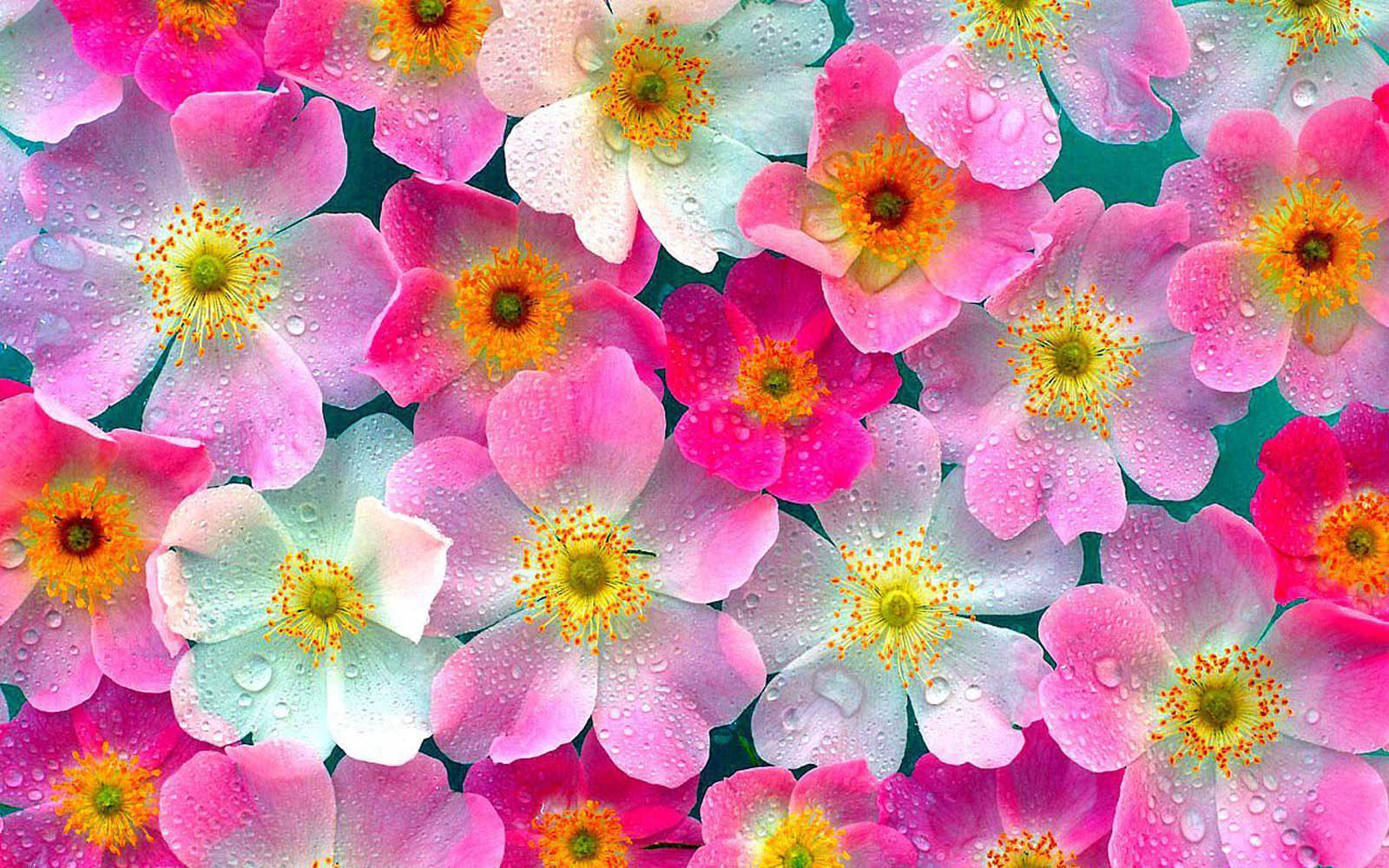 35